Aerodinâmica Compressível
Prof. Fernando Martini Catalano
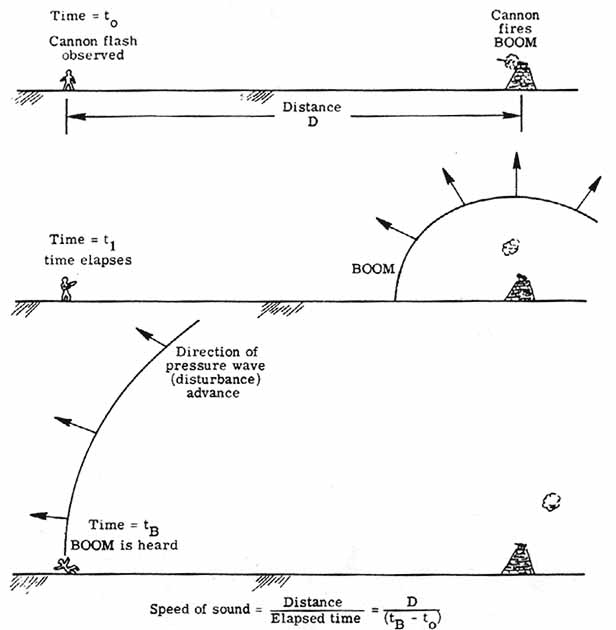 REGIMES
SUBSÔNICO
TRANSÔNICO
SUPERSÔNICO
HIPERSÔNICO
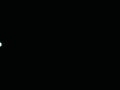 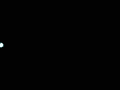 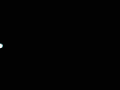 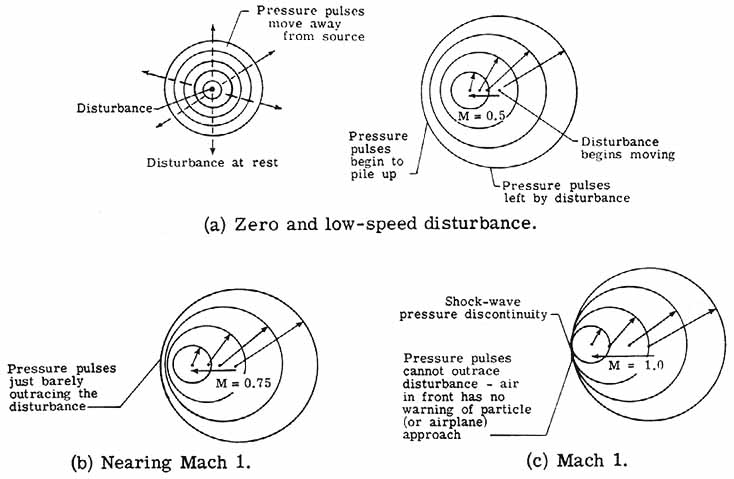 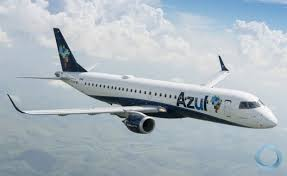 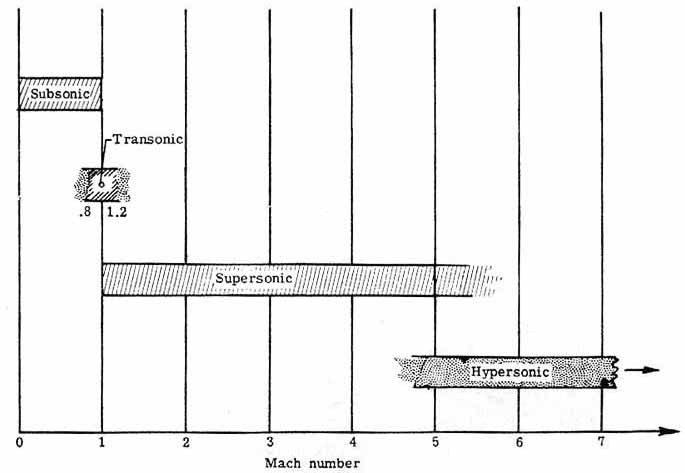 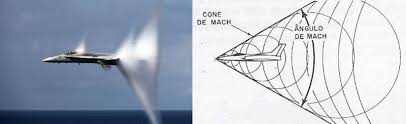 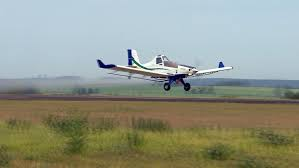 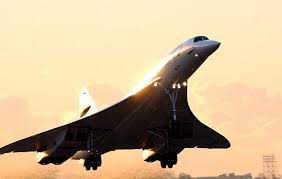 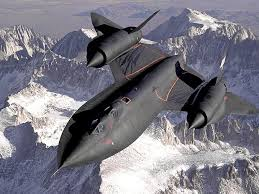 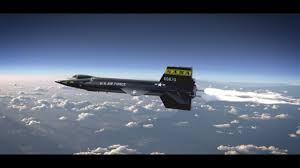 Bell X-1 primeiro avião a romper a barreira do som
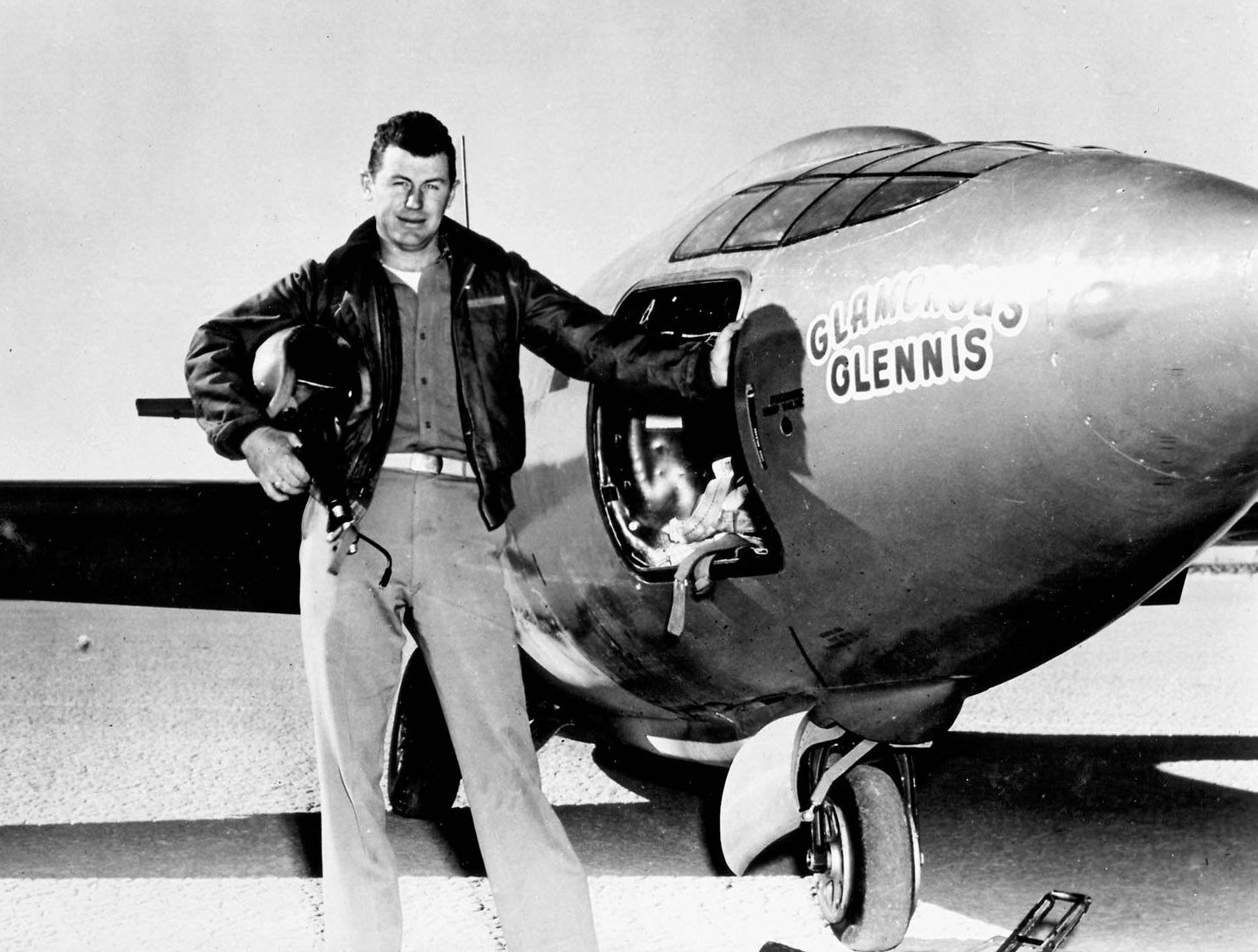 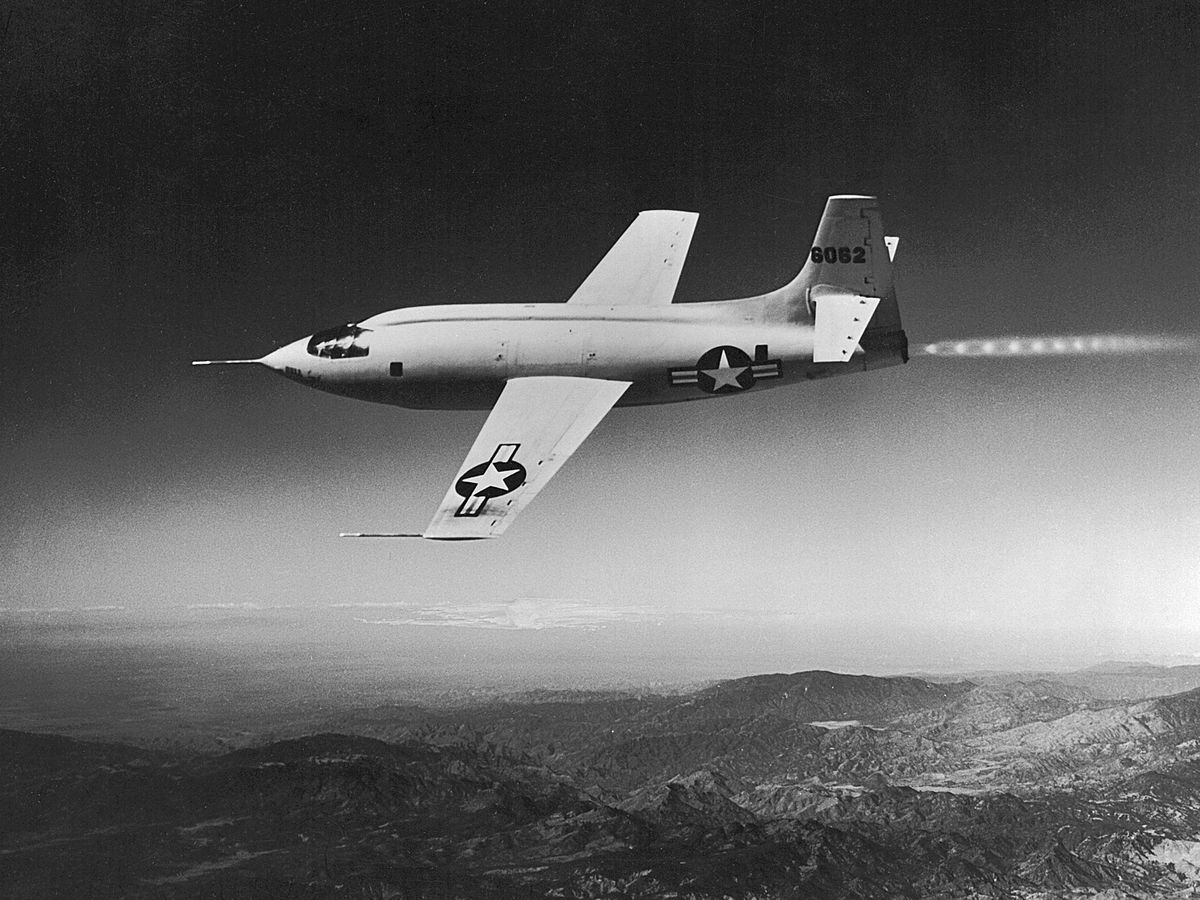 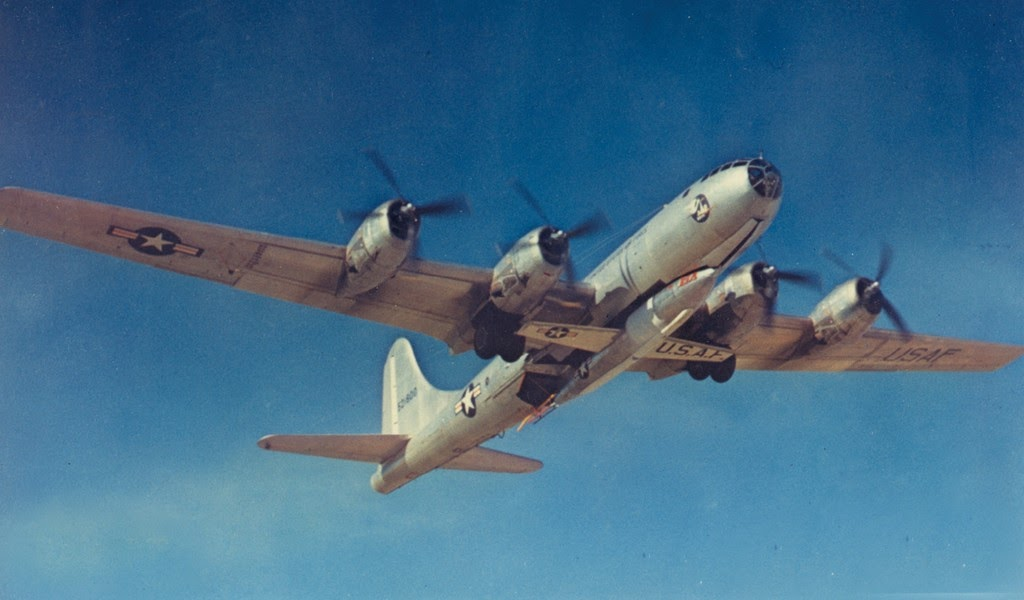 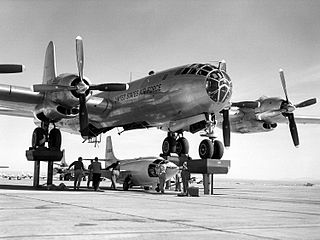 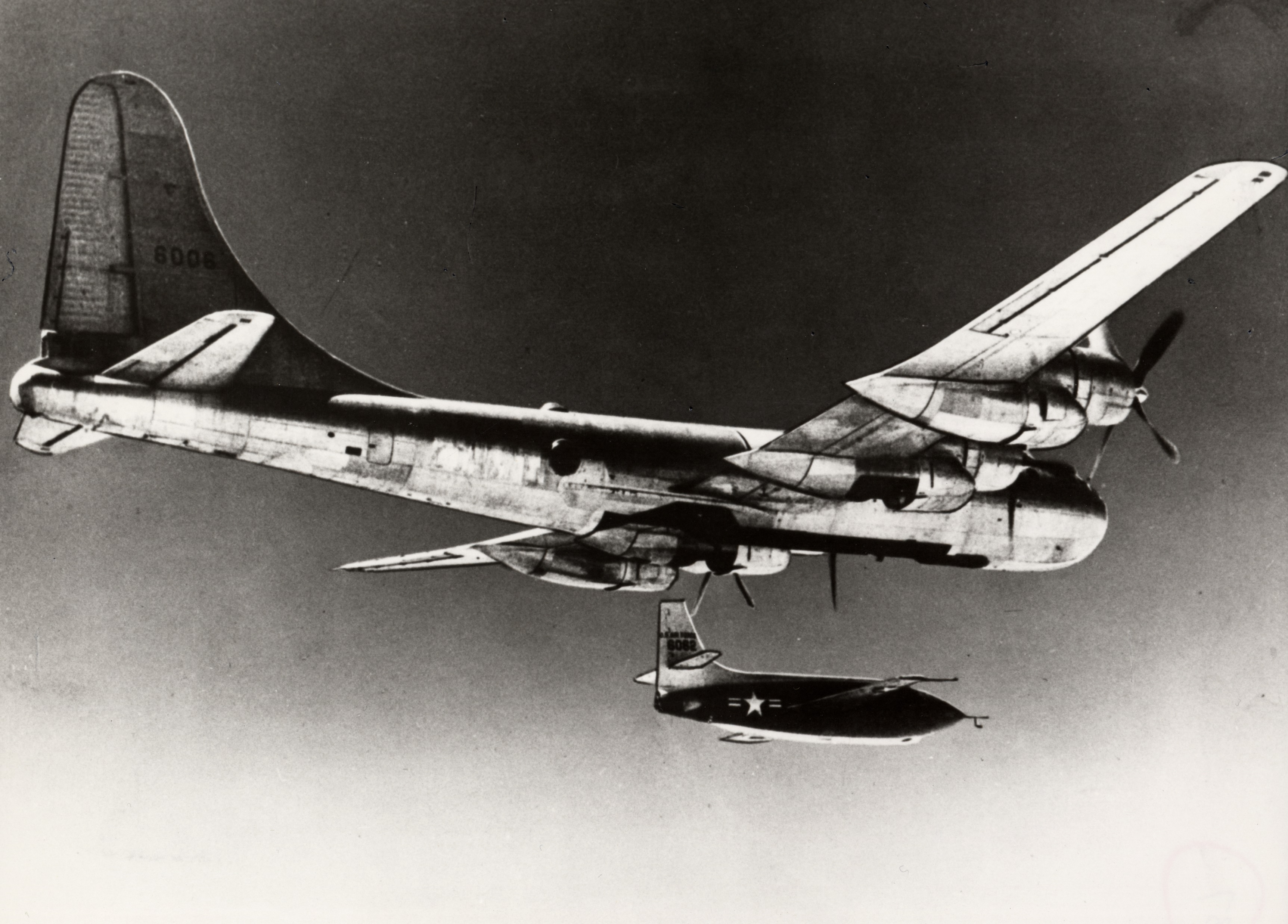 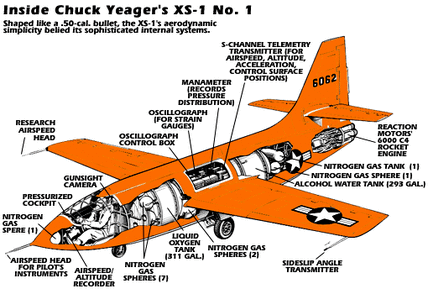 Manufacturer: Bell Aircraft

Weight (launched): 13,034 pounds / 5,917kilograms

Launch speed: 555 kilometers/hour (345 mph)

Launching altitude: 30,000 feet (9.14 kilometers)

Maximum speed on first flight: Mach 1.06 (700 mph at 42,000 ft)

Absolute ceiling: 87,750 feet / 26 kilometers

Engine specs: 345 lb. four-chamber engine providing 6,000 lbs. of thrust (at sea level) Fuel capacity limited full-power usage to about 5 minutes.

Propellants: Liquid oxygen, ethyl alcohol, nitrogen (high-pressure gas used to force the liquid oxygen and alcohol into the rocket engine)
Length: 31' (9.42 m)
Top speed: 958 mph (1,541 km/h)
Weight: 7,000 lbs (3,175 kg)
Wingspan: 28' (8.50 m)
First flight: January 19, 1946
Engine type: Reaction Motors XLR11
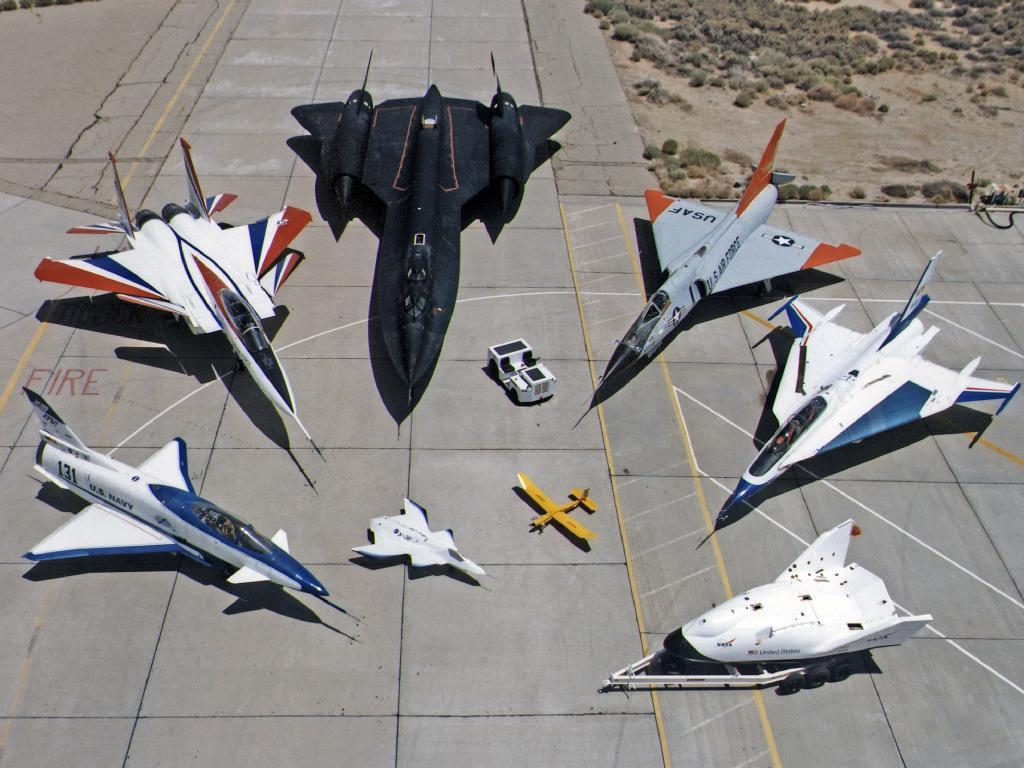 X Planes
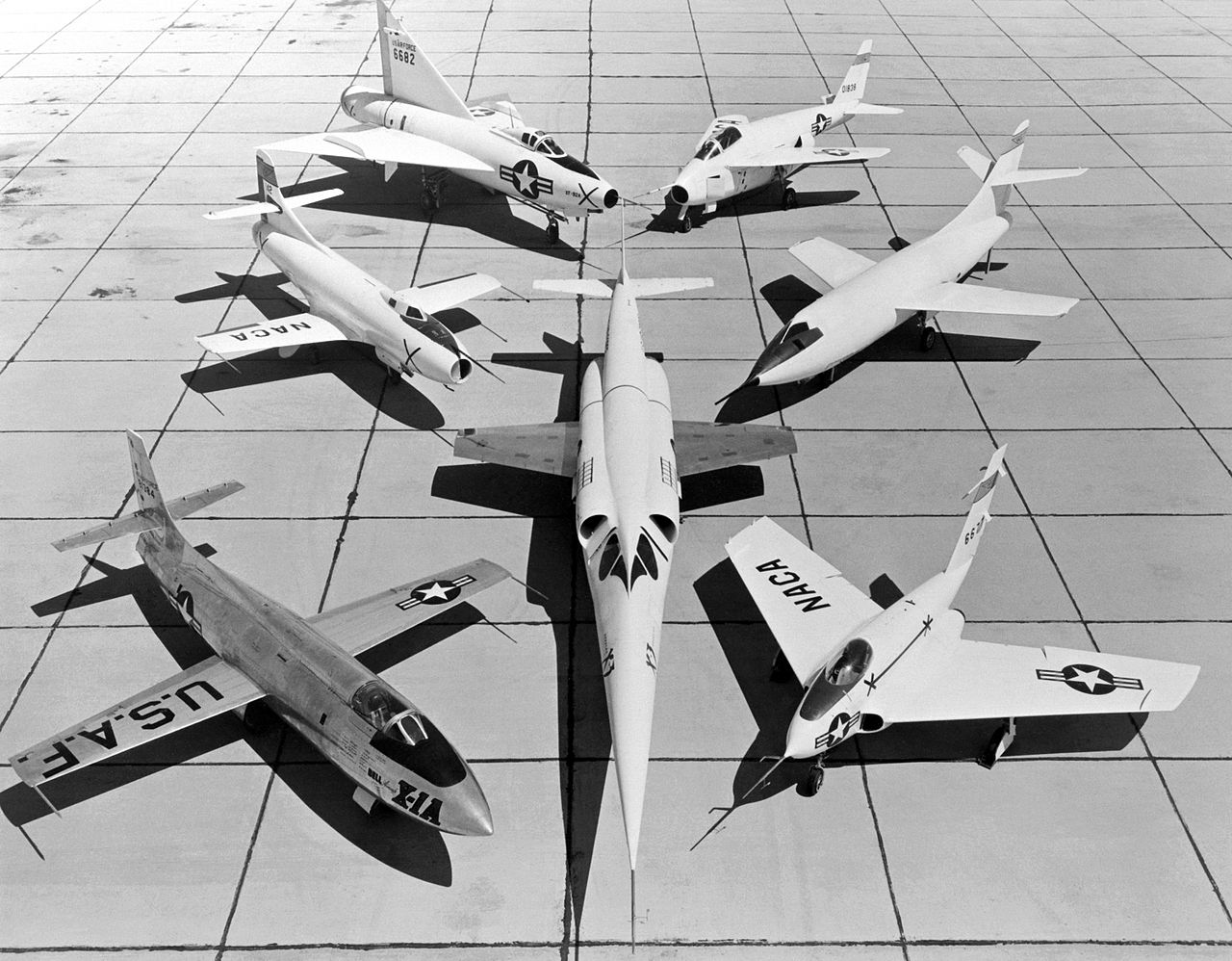 N-WAVES
Variação de pressão em um determinado ponto
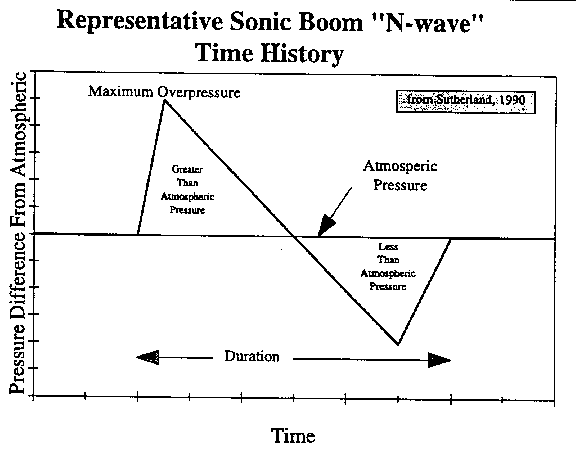 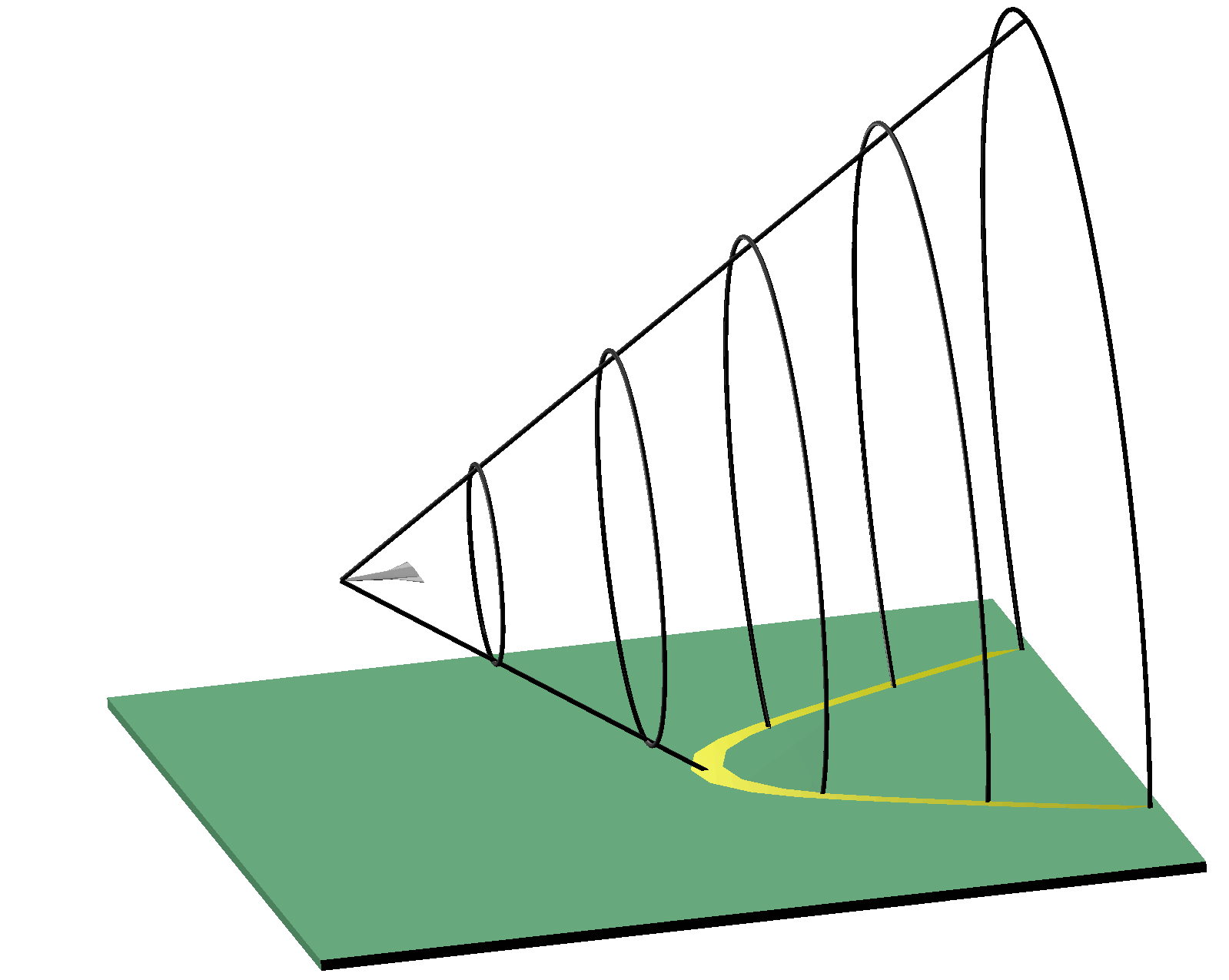 Zona do silêncio
Zona de ação
Mach Number
Mach crítico  M* : É o número de Mach de voo quando se tem M=1 em algum lugar da superfície da aeronave. (em geral na asa).


Mach de divergência do arrasto Mdiv: É o número de Mach de voo quando o arrasto começa a divergir (aumentando)
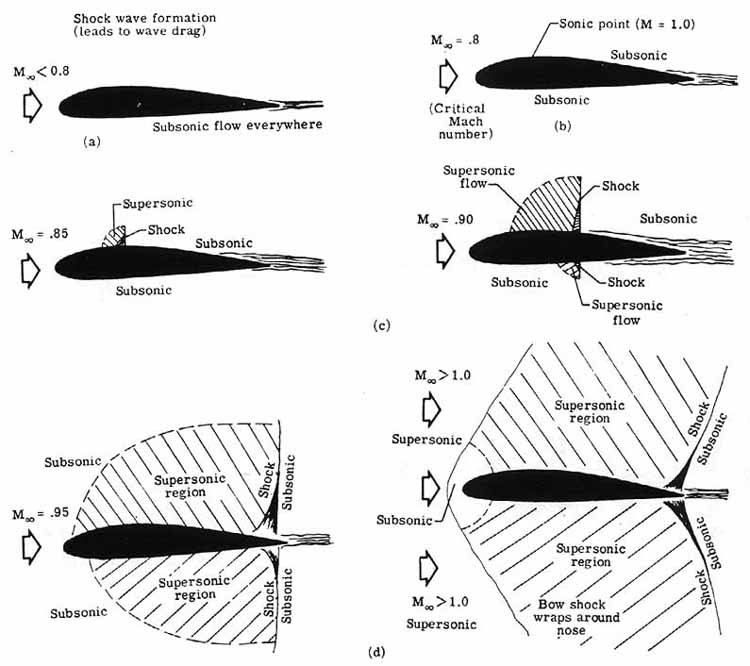 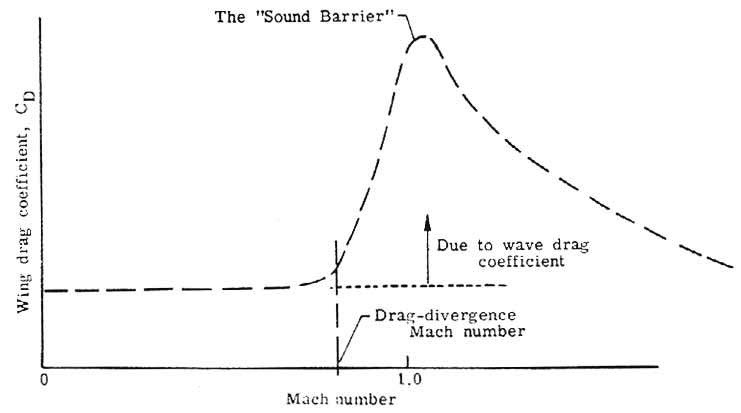 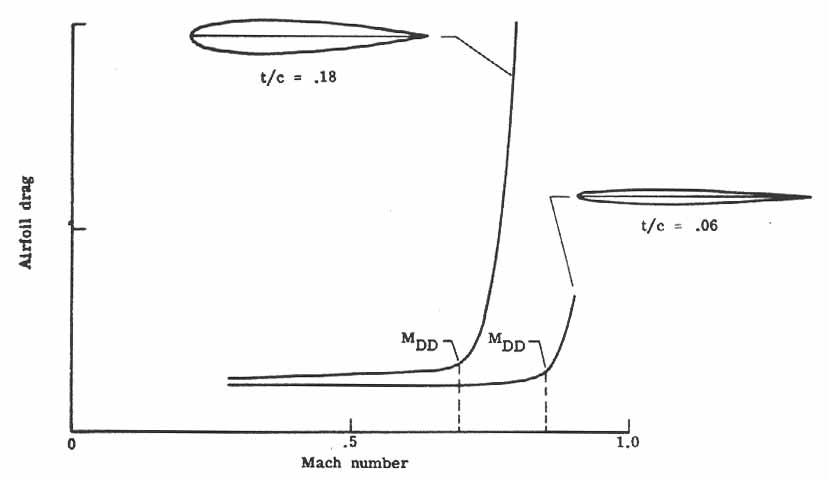 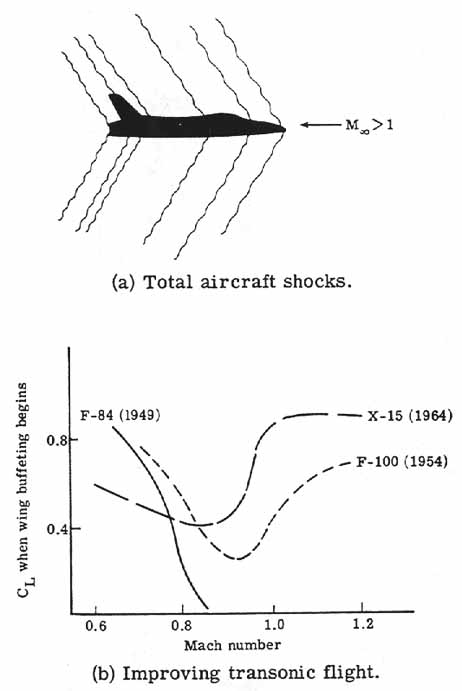 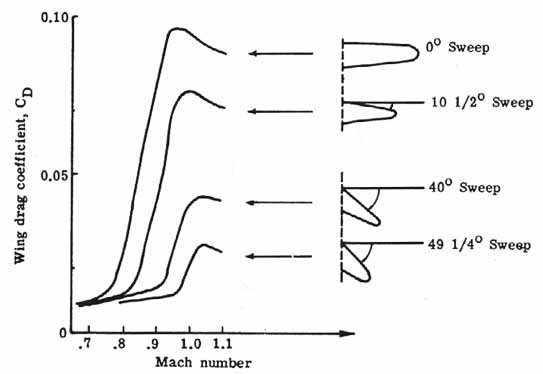 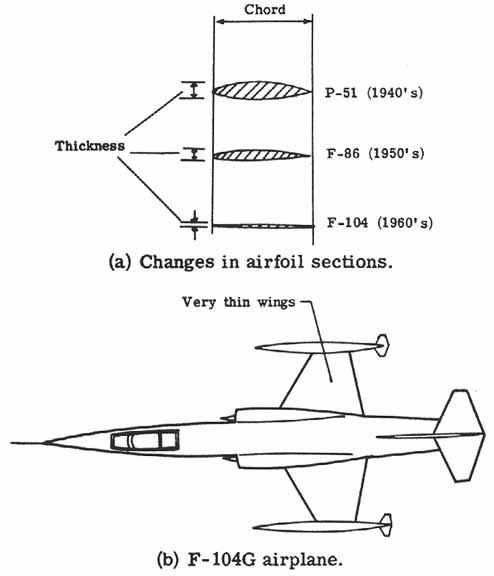 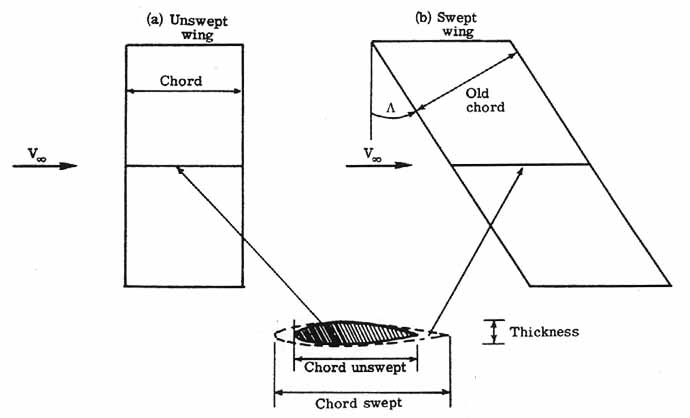 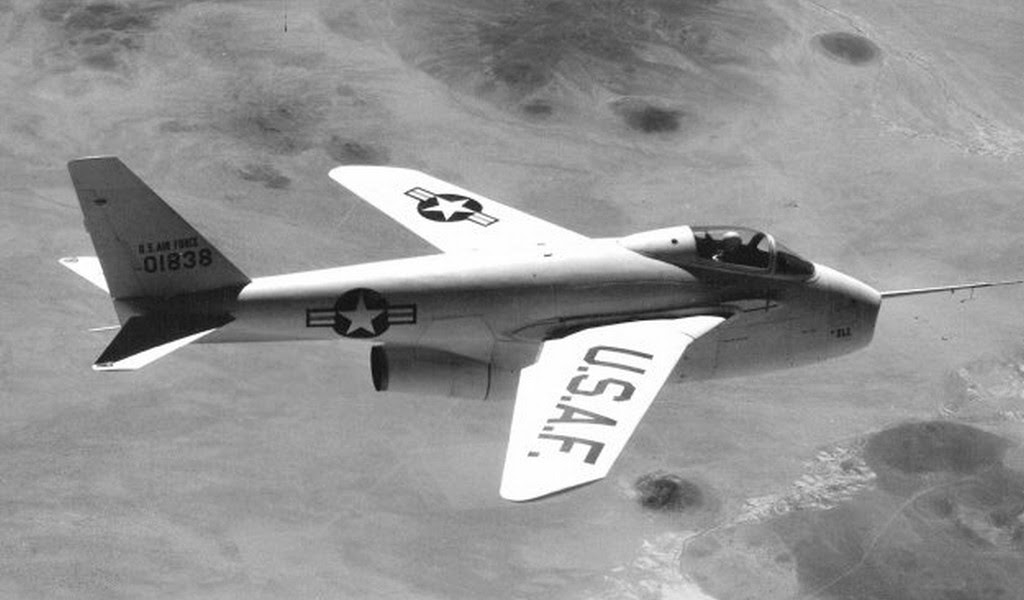 BELL X-5
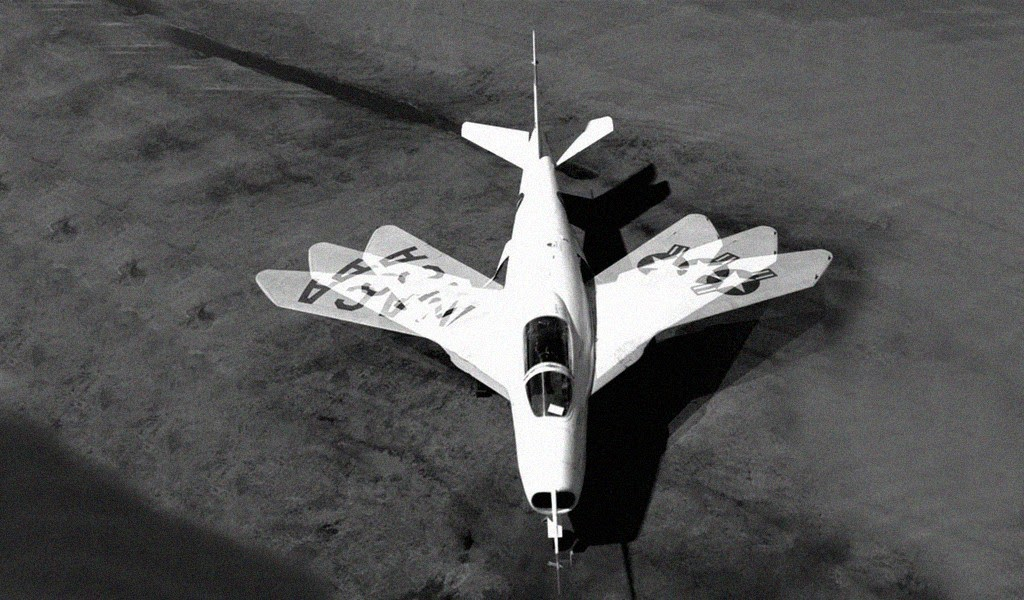 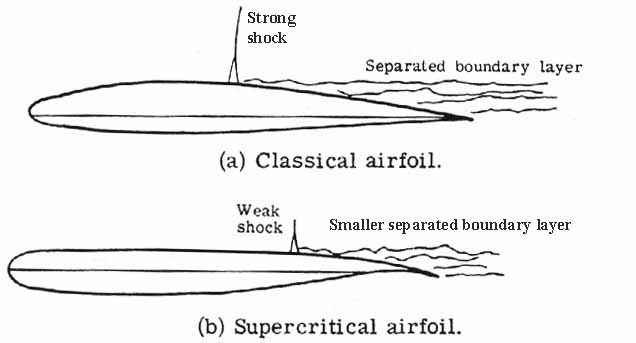 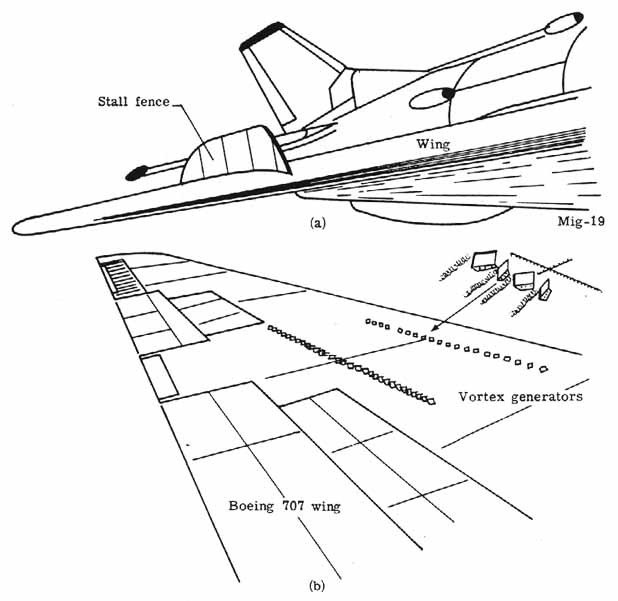 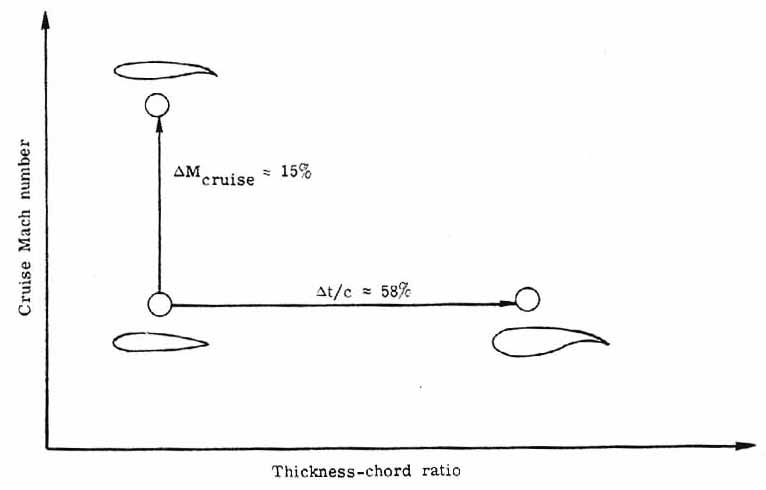 REGRA DAS ÁREAS
1943 – Otto Frezl (Alemanha)
Meados de 50 – Richard Whitcomb (EUA)
Importante nos primeiros aviões de combate
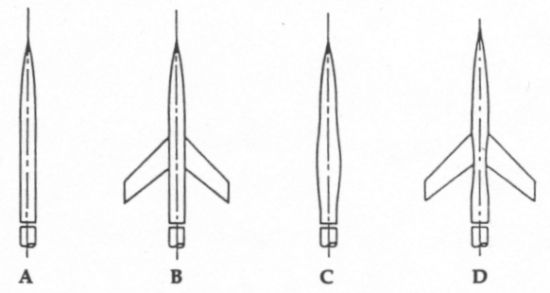 REGRA DA ÁREA
‘Wave Drag’ depende da variação da área da secção tansversal
Variação perfeita criada por Sears-Haack
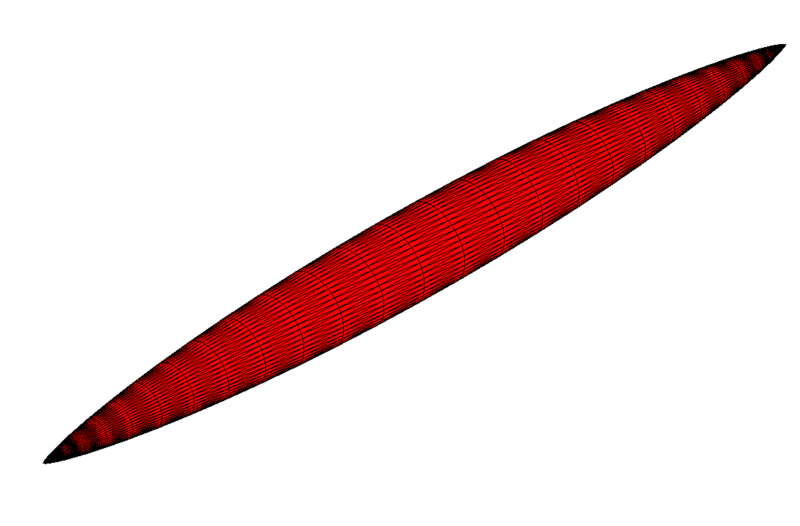 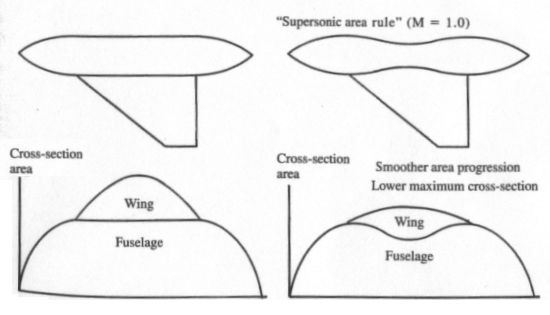 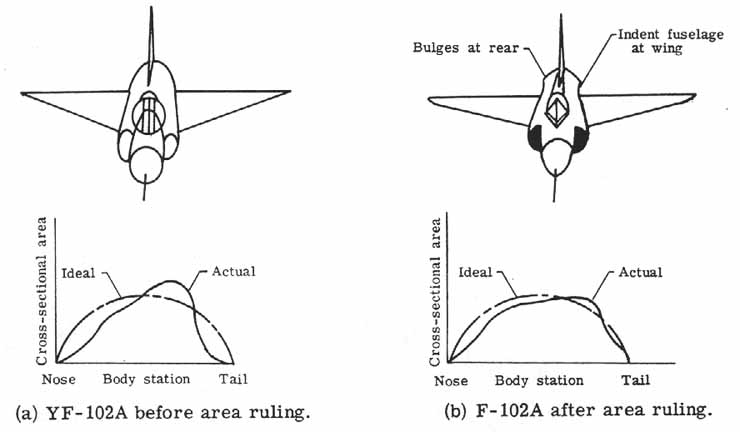 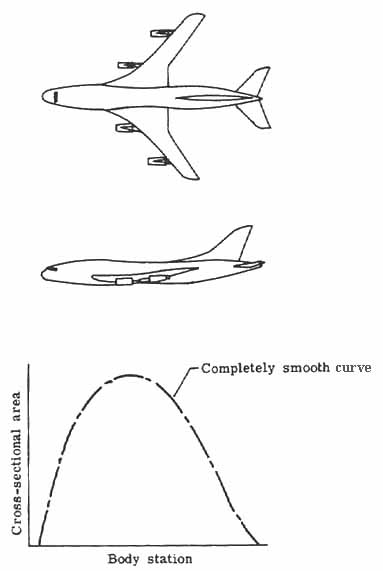 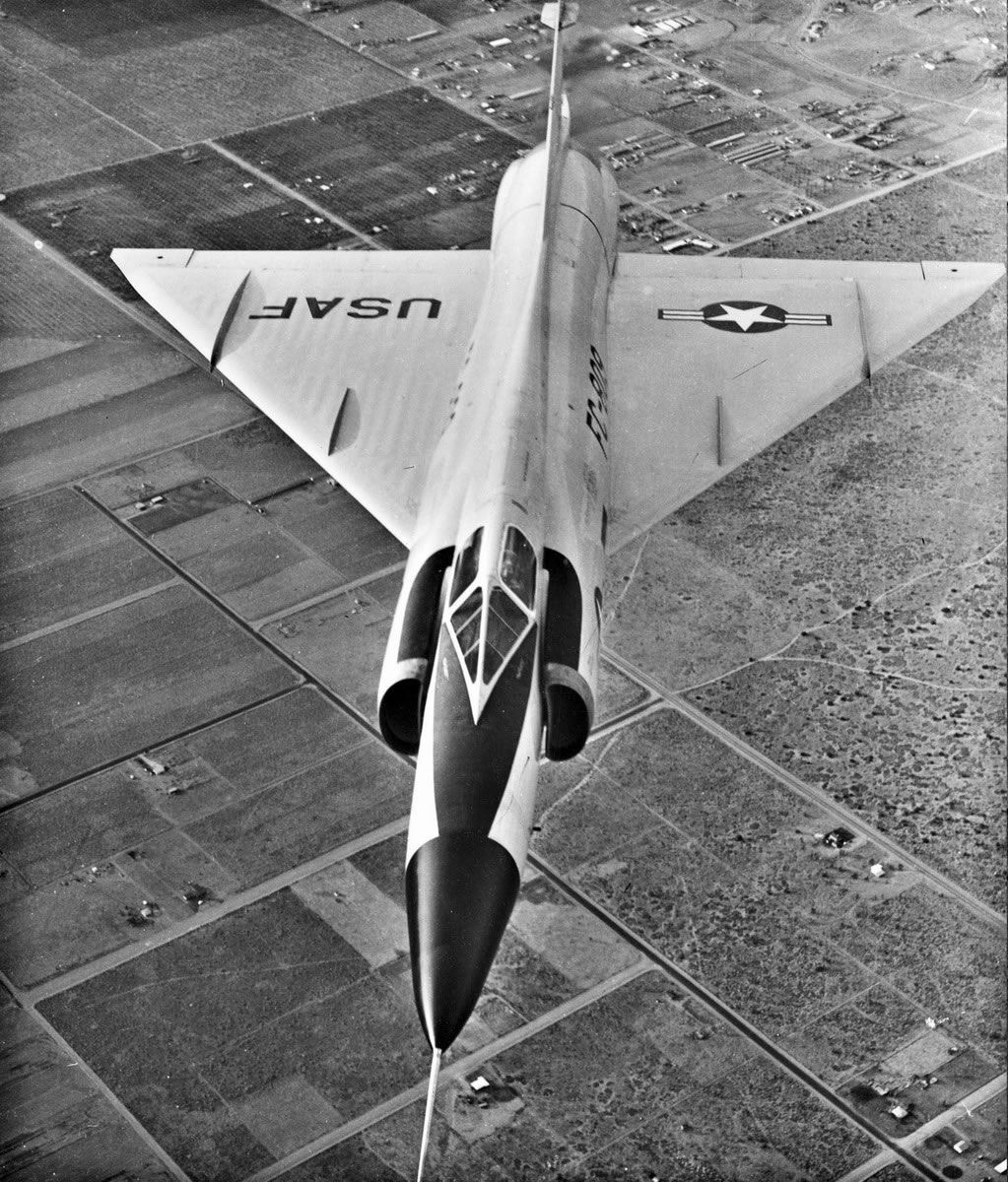 CONVAIR YF-102 projetado pra M=2 não passava para o voo supersônico
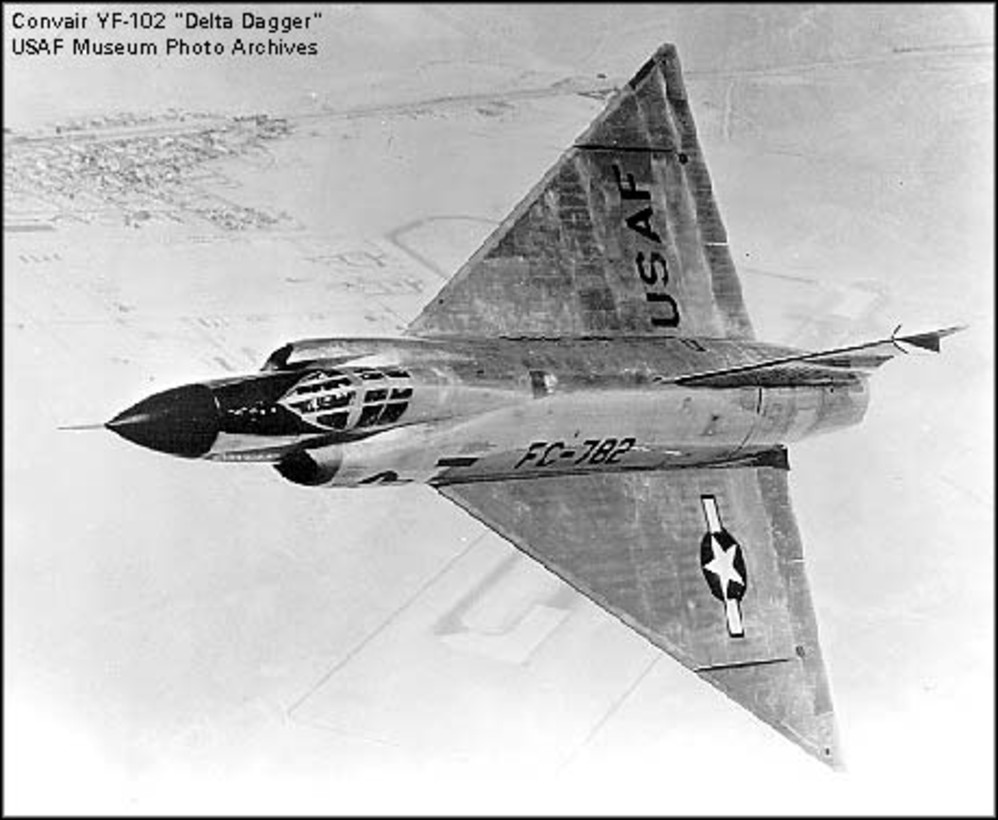 CONVAIR YF-102A M=2.1 após as modificações
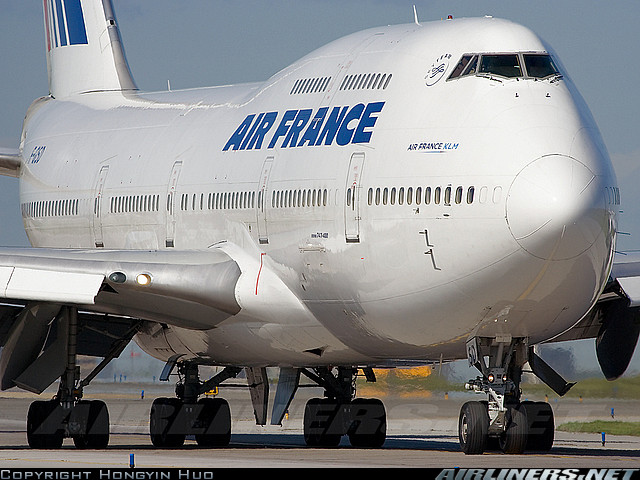 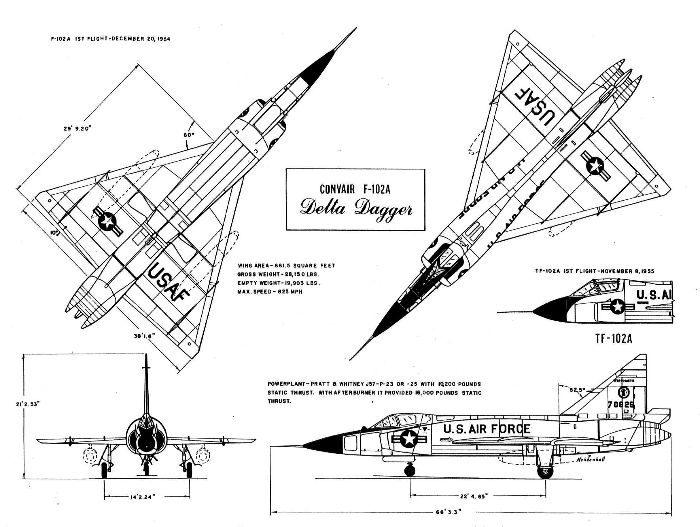 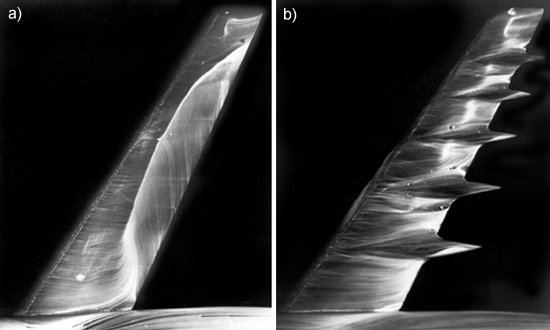 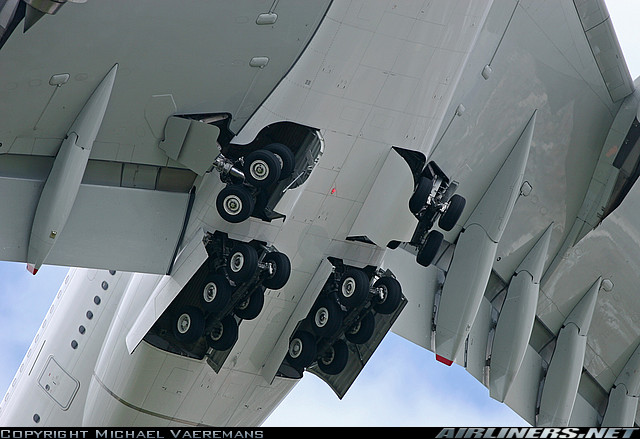 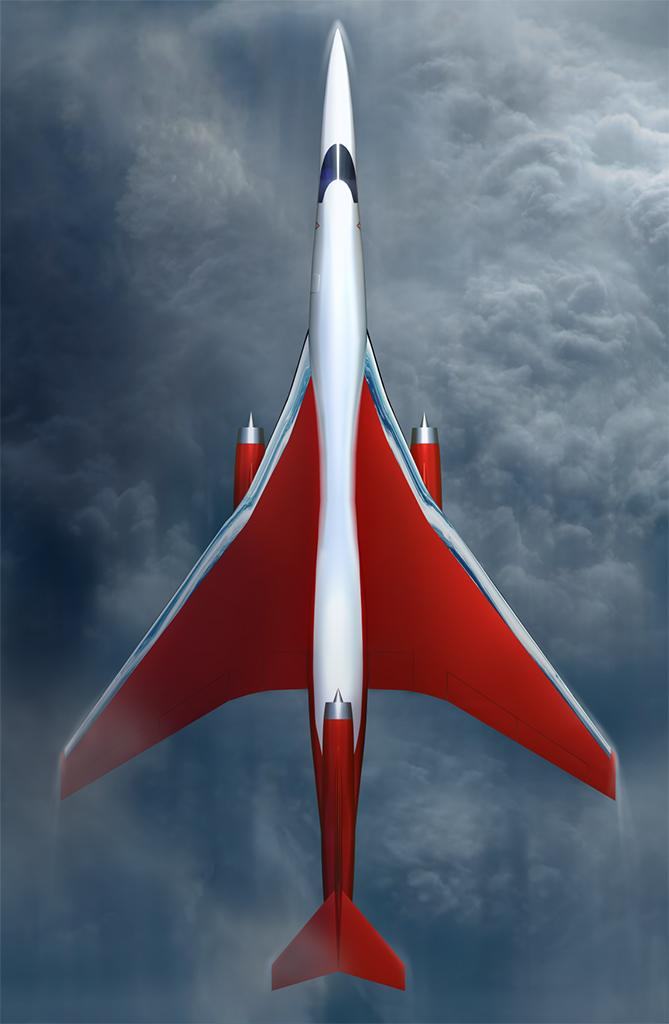 Aerion Unveils Major Updates To AS2 Supersonic Business Jet Design
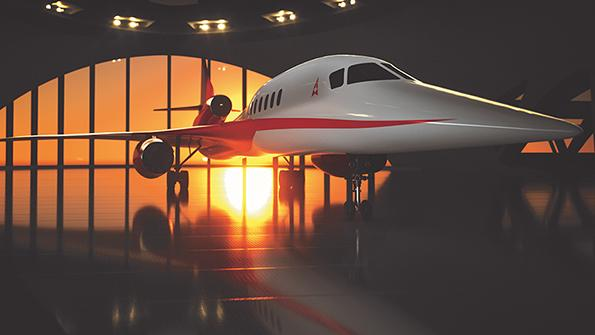 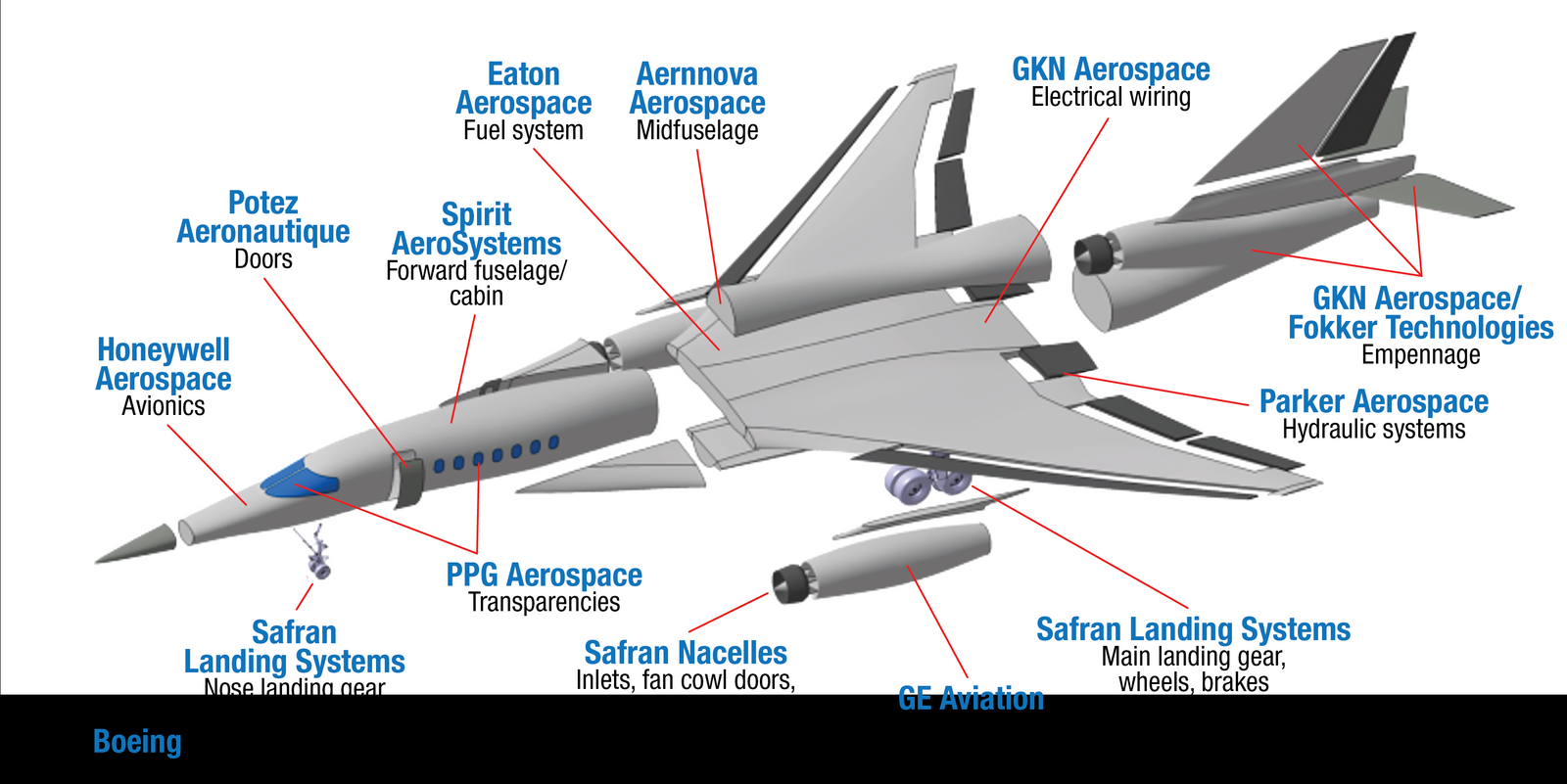 NASA’s X-59 Quiet Supersonic Research Aircraft Cleared for Final Assembly
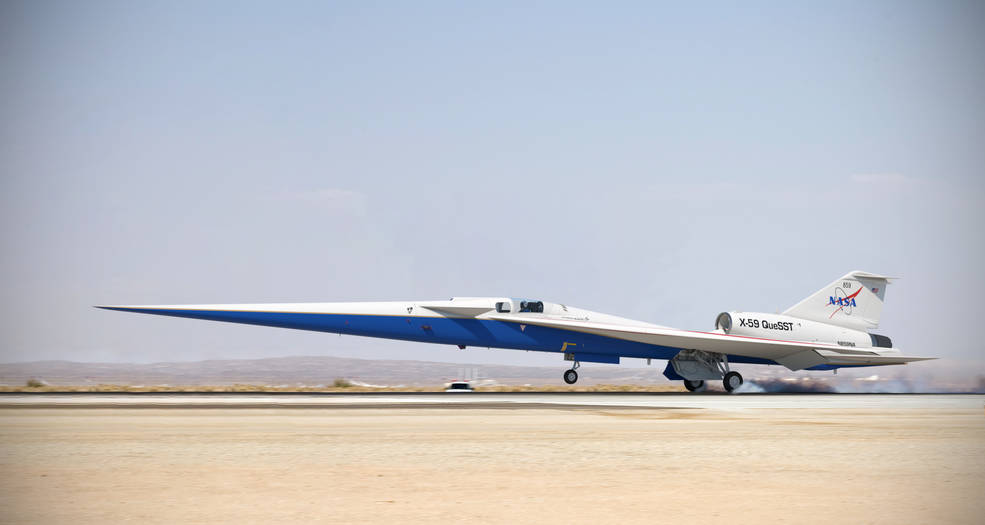 Virtual cockpit
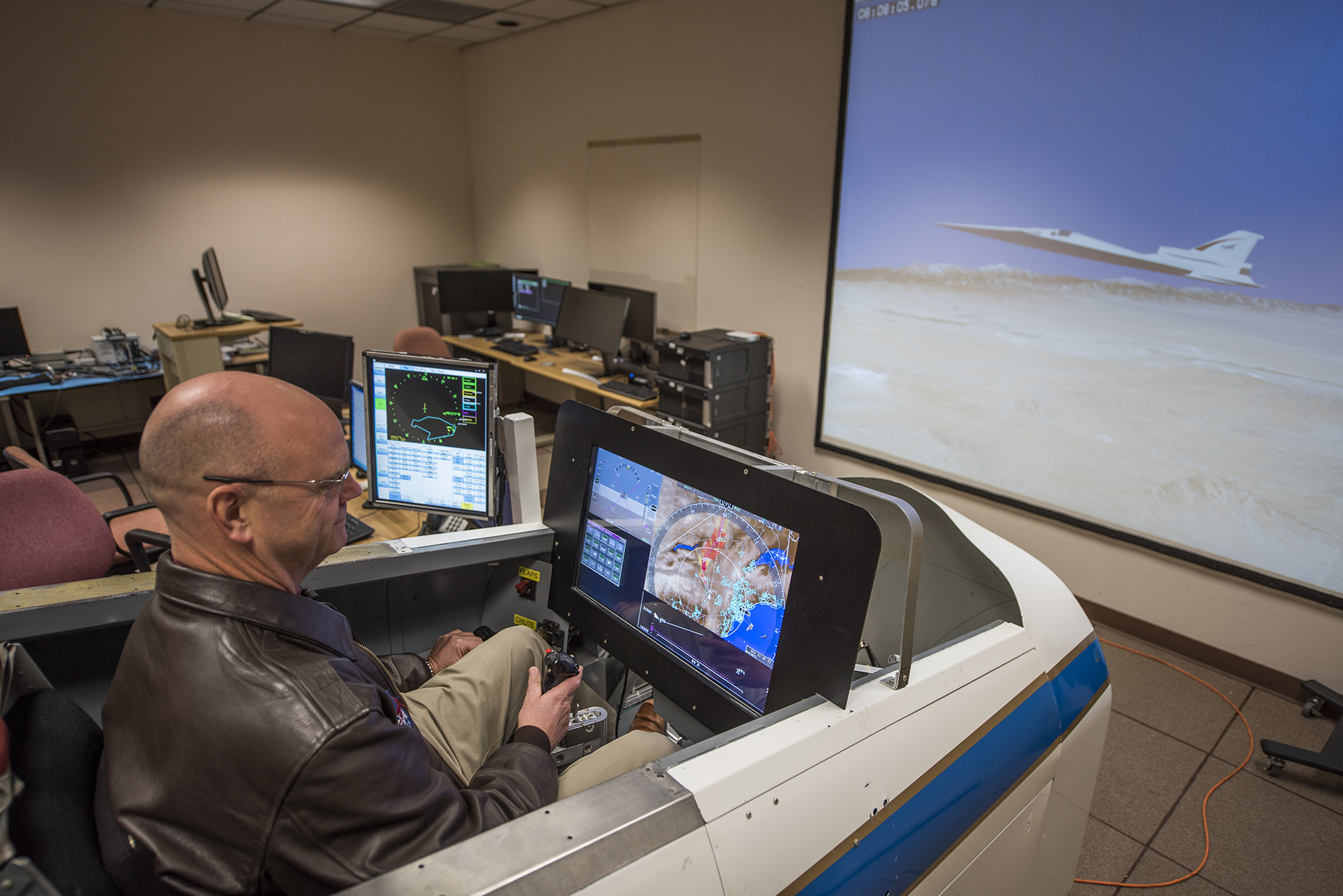 NASA's Sonic Boom Research Takes "Shape"
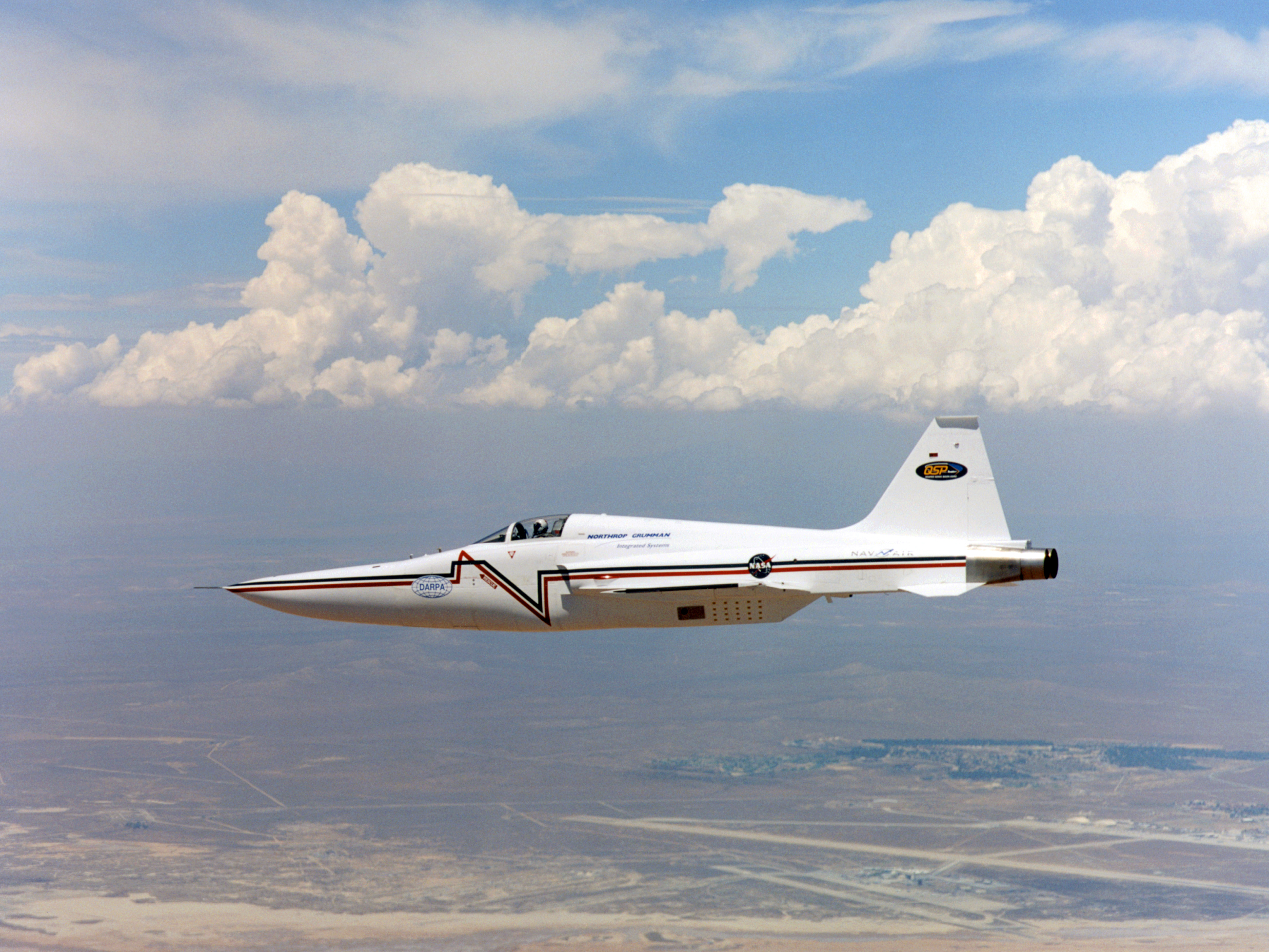 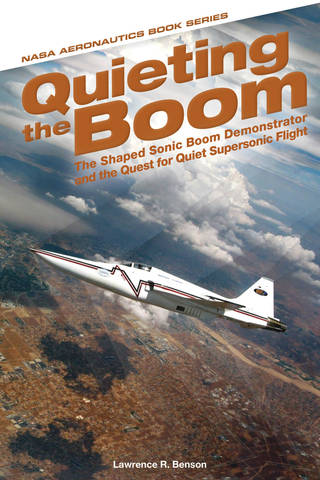 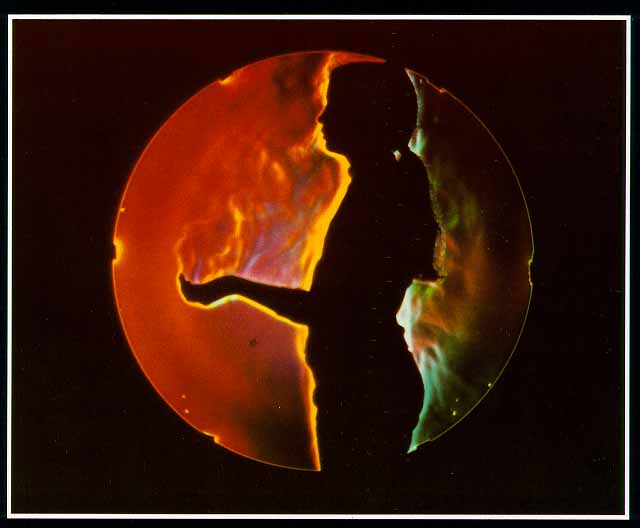 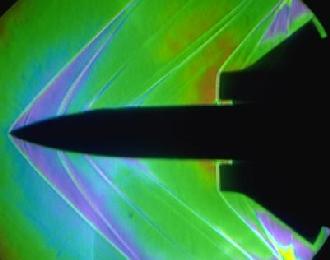 Schrillen tirado em voo
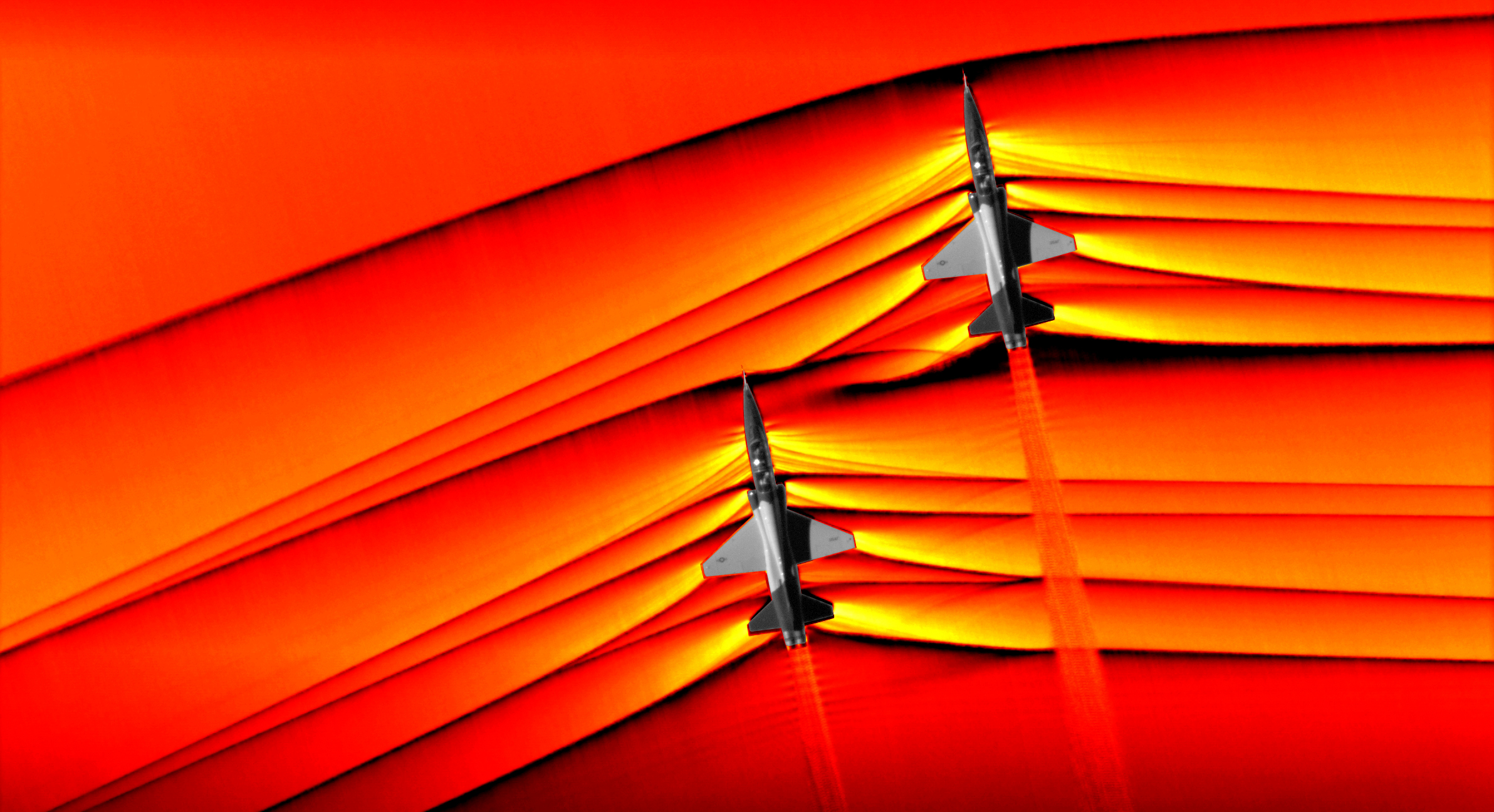 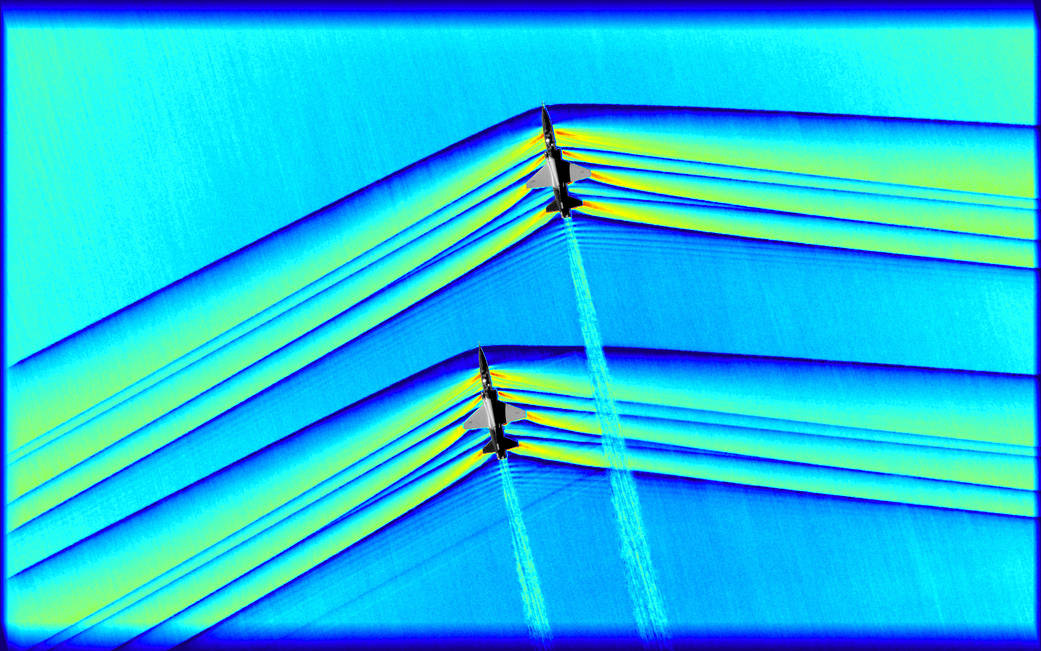 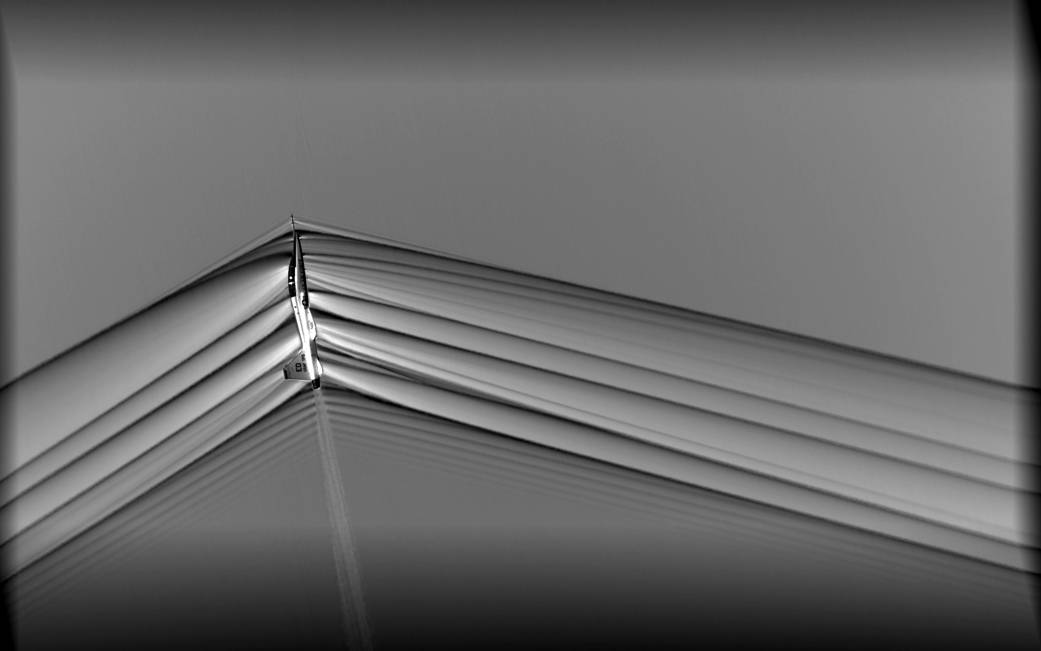 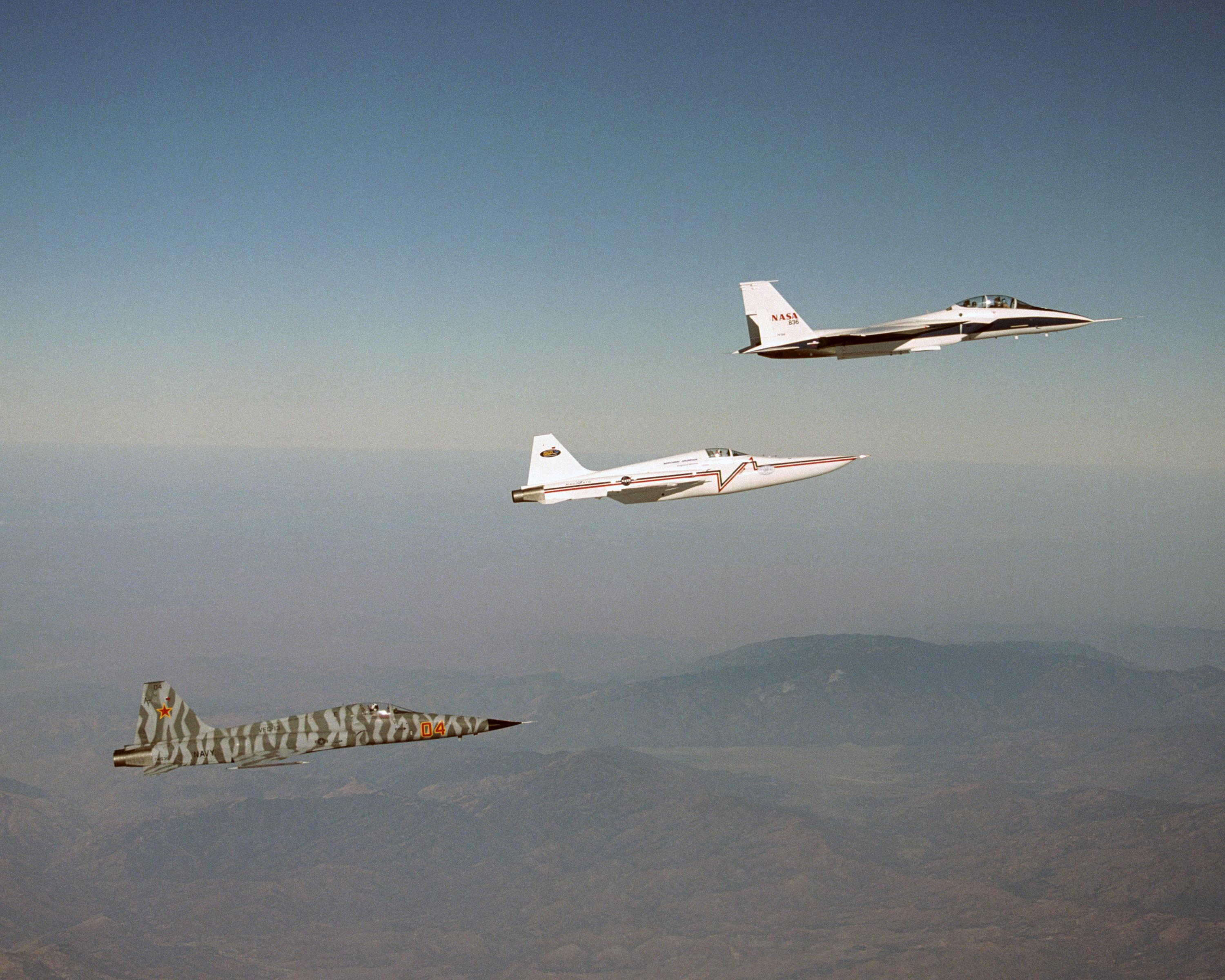 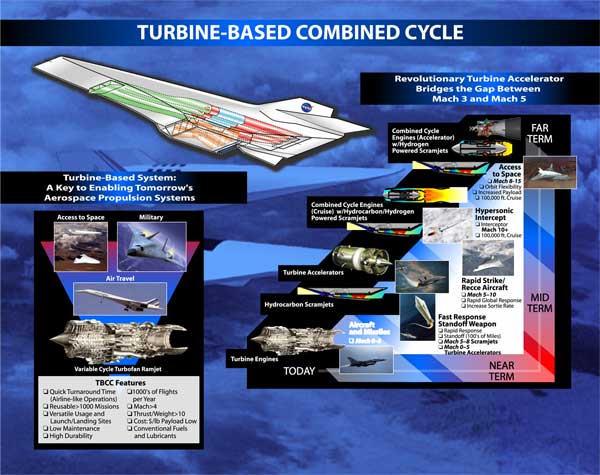 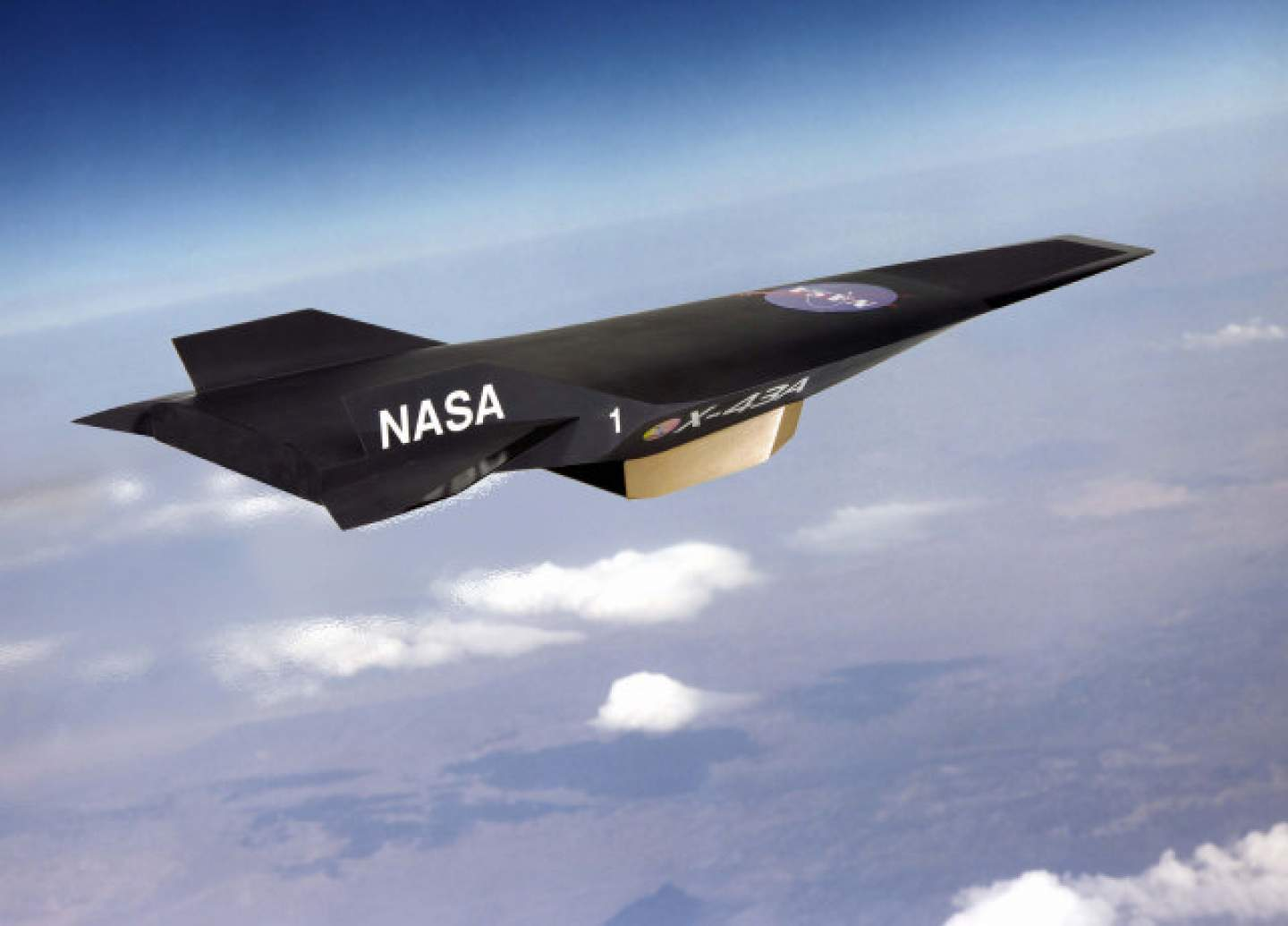 NASA X-43A Scramjet
Across the Pacific in Two Hours: JAXA Sets Sights on Mach 5 hypersonic Aircraft
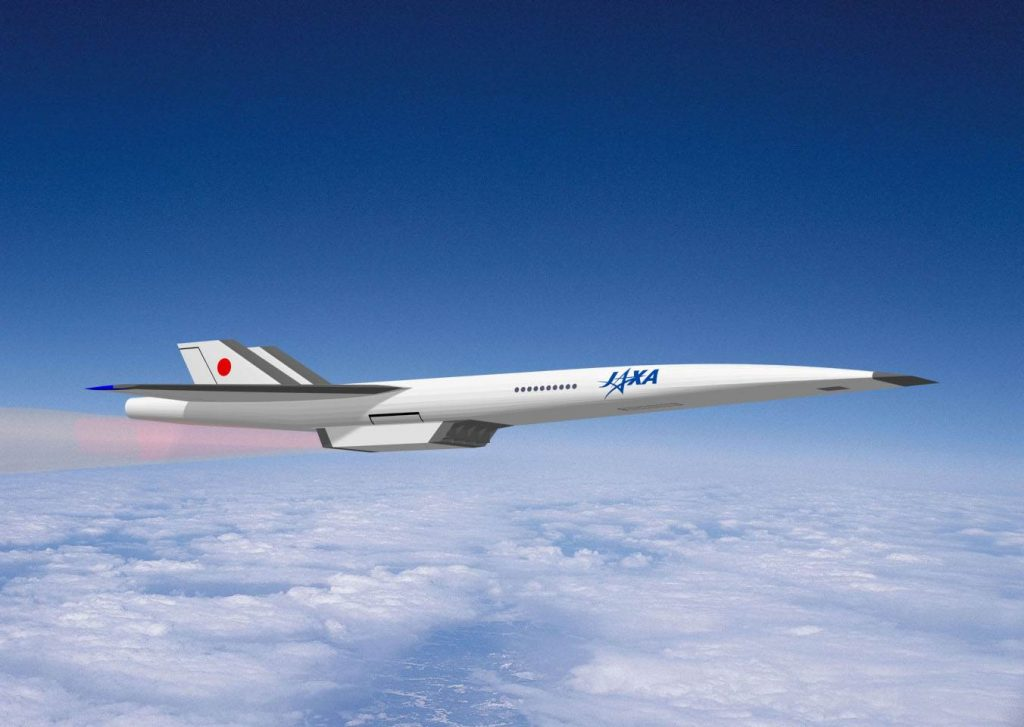 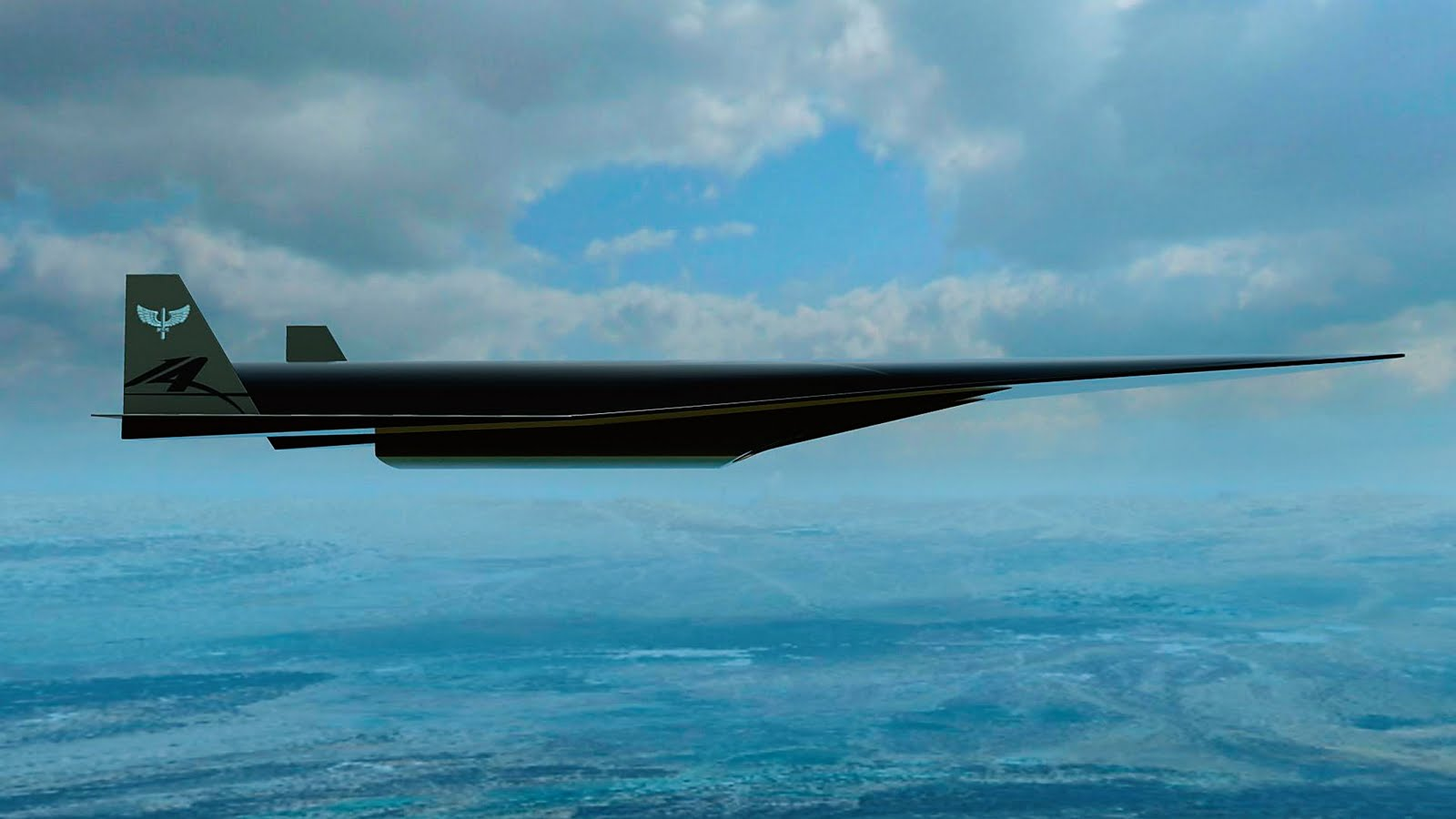 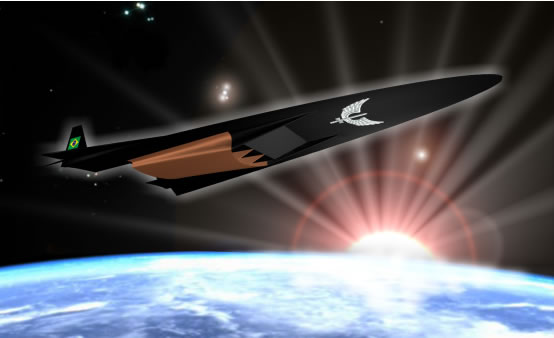 14-X

AERONAVE QUE VOA A MAIS DE 11.000 KM/H COLOCA O BRASIL NA ELITE DA ENGENHARIA AEROESPACIAL E NA IMINÊNCIA DE SUPERAR TECNOLOGICAMENTE OS EUA
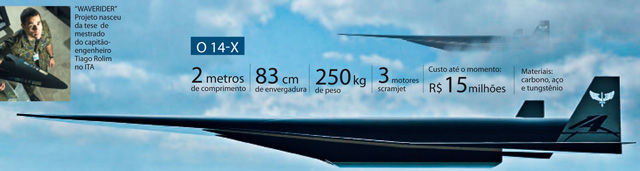